The Late Middle Ages
Chapter 12.4
The Black Death
Bad weather causes food shortages: A "little ice age" hurt crop production and weakened Europeans' health.
Arrival and spread of the plague: Merchant ships brought the plague from Black sea ports, and it spread across Europe, killing millions.
Public reaction: Some people thought the plague was punishment from God; others blamed Jews.
Effects of the Black Death: Economic effects of the plague included labor shortages and falling prices for crops.
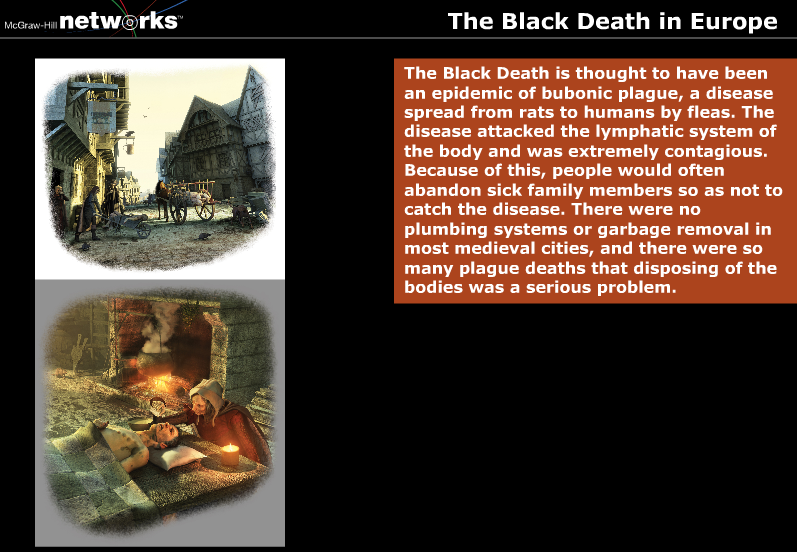 Crises in the Church
Dispute between Boniface VIII and Philip IV: King Philip IV of France tried to bring Pope Boniface III to trial and then installed a new pope in southern France.
Election of rival popes: After Pope Gregory XI moved the papacy back to Rome, French cardinals elected a rival pope. For 40 years there were two popes.
Loss of faith in papacy and Church: The division of the papacy into two was called the Great Schism, and it caused many people to lose faith in Church authority.
The Hundred Years' War
Conflict over duchy of Gascony: After the French king Philip VI drove the English out of the duchy of Gascony, the English declared war against France.
New importance of peasant infantry: England had early success in the war, partly due to the use of large numbers of peasants as foot soldiers. This was a switch from the traditional military tactic of relying on knights.
Joan of Arc and final French victory: A teenage peasant girl, Joan of Arc, won the allegiance of the French army by claiming to have been spoken to by saints. Joan, who was later martyred, led the French to victories that keyed their overall victory in the war.
Changes in Military Strategy
Some of the English victories during the Hundred Years War, were large departures from the usual strategy and tactics of the Middle Ages.
Previously, knights on horseback were a very common component of any army. 
massed longbow troops
massed pike-wielding troops
brought a change in military tactics and saw the beginnings of the end of the knight's domination of the battlefield.
New Monarchies
New rulers reestablishing centralized power: Some European rulers had to struggle to gain power initially but then were able to strengthen their royal governments.
Reign of Louis XI in France: Louis XI paved the way for many years of strong French monarchs by establishing a reliable tax revenue and by curbing the power of nobles.
New Monarchies
Establishment of Tudor dynasty in England: The 30-year-long War of the Roses resulted in Henry Tudor gaining control of England and becoming King Henry VII.
Unification of Aragon and Castile in Spain: When Ferdinand of Aragon married Isabella of Castile, the unification of Spain was greatly enhanced, and the nation was on its way to becoming a formidable power.
Lack of centralization in central and eastern Europe: Strong royal governments failed to emerge in central and eastern Europe due to divisions and disagreements. An exception was Russia.